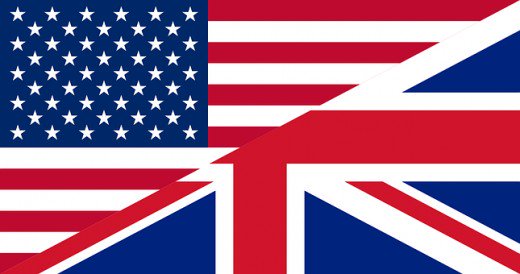 Англиски јазик
Училиште: ОУ „Гоце Делчев“-Битола
Наставник: Сашка Делова
Одделение: 6 (шесто)
Учебник: Messages 1
Работна недела: 16-22 март 2020
Наставни единици: 
Дневни рутински активности и оброци
Увежбување на примената на Present simple tense
Вежби за читање, слушање и пишување
Прочитај ги текстовите. Потоа, пополни ја табелата од слајд 4
Пополни
Напиши за своите активности! Можеш да започнеш вака...
На пример:
Hi! My name is ____. I usually wake up at around 7a.m. Then I go to the bathroom to…
Погледни ги сликите. Напиши неколку реченици за рутинските активности на Том
Внимавај на формата на глаголот:
I have breakfast.    BUT    He has breakfast.
I go to sleep.          BUT    He goes to sleep.
Слушни ја приказната
https://learnenglishkids.britishcouncil.org/short-stories/ali-and-the-magic-carpet
Одреди ги глаголите во Present simple tense. Размисли за нивната форма. Дали секогаш имаат иста форма?
Зошто е тоа така? Какви разлики забележуваш?